The Indwelling of the Holy Spiritby Dr. Ken Pepper
Questions We Seek to Answer:
What works has the Holy Spirit done and is He doing all these works today?
Questions We Seek to Answer:
What works has the Holy Spirit done and is He doing all these works today?
Does He dwell in people today? If so, when and how does this begin?
Questions We Seek to Answer:
What works has the Holy Spirit done and is He doing all these works today?
Does He dwell in people today? If so, when and how does this begin?
Is the indwelling the same as Holy Spirit baptism, miracles, and tongues?
Questions We Seek to Answer:
What works has the Holy Spirit done and is He doing all these works today?
Does He dwell in people today? If so, when and how does this begin?
Is the indwelling the same as Holy Spirit baptism, miracles, and tongues?
Does the Spirit of God lead or guide people directly apart from Scripture? Is it a direct, personal inhabiting of the believer?
Questions We Seek to Answer:
What works has the Holy Spirit done and is He doing all these works today?
Does He dwell in people today? If so, when and how does this begin?
Is the indwelling the same as Holy Spirit baptism, miracles, and tongues?
Does the Spirit of God lead or guide people directly apart from Scripture? Is it a direct, personal inhabiting of the believer?
What is the indwelling of the Holy Spirit and what effect does it have on a Christian's life?
The Bible mentions many different works done by the Holy Spirit at various times in history.
The Holy Spirit is a living spirit Being, one of the three members of the Godhead. As such He has been active throughout Bible history.
What works has the Holy Spirit done?
He was active in creation and in sustaining the universe (Genesis 1:2; Psalms 104:30; Job 26:13; 33:4).
What works has the Holy Spirit done?
He gives Christians joy, comfort, unity, love, etc. (Romans 5:5; 14:17; 15:13; Ephesians 4:3; Acts 9:31; Galatians 5:22-25; 1 Thessalonians 1:6).
He played a vital role in the conception of Jesus (Matthew 1:18,20; Luke 1:35).
Activities of the Holy Spirit
Activities of the Holy Spirit
He revealed God's will to men who then taught this message to others (1 Corinthians 2:10-14; Ephesians 3:3-5; Mark 13:11; John 14:26; 16:13; 2 Peter 1:21).
He teaches, convicts, and sanctifies sinners (John 16:8-11; 1 Corinthians 6:11; John 3:3-5; Ephesians 2:18; 1 Corinthians 12:13; 1 Peter 1:2).
He then empowered these men to perform miracles to confirm that their message was from God (Hebrews 2:3,4; 1 Corinthians 12:4-11; Acts 2:4; 10:44-46; 14:3).
He was active in creating and sustaining the universe (Genesis 1:2; Psalms 104:30; Job 26:13; 33:4).
What works has the Holy Spirit done?
He gives Christians joy, comfort, unity, love, etc. (Romans 5:5; 14:17; 15:13; Ephesians 4:3; Acts 9:31; Galatians 5:22-25; 1 Thessalonians 1:6).
He played a vital role in the conception of Jesus (Matthew 1:18,20; Luke 1:35).
Activities of the Holy Spirit
He was active in creating and sustaining the universe (Genesis 1:2; Psalms 104:30; Job 26:13; 33:4).
He revealed God's will to men who then taught this message to others (1 Corinthians 2:10-14; Ephesians 3:3-5; Mark 13:11; John 14:26; 16:13; 2 Peter 1:21).
He teaches, convicts, and sanctifies sinners (John 16:8-11; 1 Corinthians 6:11; John 3:3-5; Ephesians 2:18; 1 Corinthians 12:13; 1 Peter 1:2).
He then empowered these men to perform miracles to confirm that their message was from God (Hebrews 2:3,4; 1 Corinthians 12:4-11; Acts 2:4; 10:44-46; 14:3).
He was active in creation and in sustaining the universe (Genesis 1:2; Psalms 104:30; Job 26:13; 33:4).
What works has the Holy Spirit done?
He gives Christians joy, comfort, unity, love, etc. (Romans 5:5; 14:17; 15:13; Ephesians 4:3; Acts 9:31; Galatians 5:22-25; 1 Thessalonians 1:6).
He played a vital role in the conception of Jesus (Matthew 1:18,20; Luke 1:35).
Activities of the Holy Spirit
He played a vital role in the conception of Jesus (Matthew 1:18,20; Luke 1:35).
He revealed God's will to men who then taught this message to others (1 Corinthians 2:10-14; Ephesians 3:3-5; Mark 13:11; John 14:26; 16:13; 2 Peter 1:21).
He teaches, convicts, and sanctifies sinners (John 16:8-11; 1 Corinthians 6:11; John 3:3-5; Ephesians 2:18; 1 Corinthians 12:13; 1 Peter 1:2).
He then empowered these men to perform miracles to confirm that their message was from God (Hebrews 2:3,4; 1 Corinthians 12:4-11; Acts 2:4; 10:44-46; 14:3).
He was active in creation and in sustaining the universe (Genesis 1:2; Psalms 104:30; Job 26:13; 33:4).
What works has the Holy Spirit done?
He gives Christians joy, comfort, unity, love, etc. (Romans 5:5; 14:17; 15:13; Ephesians 4:3; Acts 9:31; Galatians 5:22-25; 1 Thessalonians 1:6).
He played a vital role in the conception of Jesus (Matthew 1:18,20; Luke 1:35).
Activities of the Holy Spirit
He revealed God's will to men who then taught this message to others (1 Corinthians 2:10-14; Ephesians 3:3-5; Mark 13:11; John 14:26; 16:13; 2 Peter 1:21).
He revealed God's will to men who then taught this message to others (1 Corinthians 2:10-14; Ephesians 3:3-5; Mark 13:11; John 14:26; 16:13; 2 Peter 1:21).
He teaches, convicts, and sanctifies sinners (John 16:8-11; 1 Corinthians 6:11; John 3:3-5; Ephesians 2:18; 1 Corinthians 12:13; 1 Peter 1:2).
He then empowered these men to perform miracles to confirm that their message was from God (Hebrews 2:3,4; 1 Corinthians 12:4-11; Acts 2:4; 10:44-46; 14:3).
He was active in creation and in sustaining the universe (Genesis 1:2; Psalms 104:30; Job 26:13; 33:4).
What works has the Holy Spirit done?
He gives Christians joy, comfort, unity, love, etc. (Romans 5:5; 14:17; 15:13; Ephesians 4:3; Acts 9:31; Galatians 5:22-25; 1 Thessalonians 1:6).
He played a vital role in the conception of Jesus (Matthew 1:18,20; Luke 1:35).
Activities of the Holy Spirit
He then empowered these men to perform miracles to confirm that their message was from God (Hebrews 2:3,4; 1 Corinthians 12:4-11; Acts 2:4; 10:44-46; 14:3).
He revealed God's will to men who then taught this message to others (1 Corinthians 2:10-14; Ephesians 3:3-5; Mark 13:11; John 14:26; 16:13; 2 Peter 1:21).
He teaches, convicts, and sanctifies sinners (John 16:8-11; 1 Corinthians 6:11; John 3:3-5; Ephesians 2:18; 1 Corinthians 12:13; 1 Peter 1:2).
He then empowered these men to perform miracles to confirm that their message was from God (Hebrews 2:3,4; 1 Corinthians 12:4-11; Acts 2:4; 10:44-46; 14:3).
He was active in creation and in sustaining the universe (Genesis 1:2; Psalms 104:30; Job 26:13; 33:4).
What works has the Holy Spirit done?
He gives Christians joy, comfort, unity, love, etc. (Romans 5:5; 14:17; 15:13; Ephesians 4:3; Acts 9:31; Galatians 5:22-25; 1 Thessalonians 1:6).
He played a vital role in the conception of Jesus (Matthew 1:18,20; Luke 1:35).
Activities of the Holy Spirit
He teaches, convicts, and sanctifies sinners (John 16:8-11; 1 Corinthians 6:11; John 3:3-5; Ephesians 2:18; 1 Corinthians 12:13; 1 Peter 1:2).
He revealed God's will to men who then taught this message to others (1 Corinthians 2:10-14; Ephesians 3:3-5; Mark 13:11; John 14:26; 16:13; 2 Peter 1:21).
He teaches, convicts, and sanctifies sinners (John 16:8-11; 1 Corinthians 6:11; John 3:3-5; Ephesians 2:18; 1 Corinthians 12:13; 1 Peter 1:2).
He then empowered these men to perform miracles to confirm that their message was from God (Hebrews 2:3,4; 1 Corinthians 12:4-11; Acts 2:4; 10:44-46; 14:3).
He was active in creation and in sustaining the universe (Genesis 1:2; Psalms 104:30; Job 26:13; 33:4).
What works has the Holy Spirit done?
He gives Christians joy, comfort, unity, love, etc. (Romans 5:5; 14:17; 15:13; Ephesians 4:3; Acts 9:31; Galatians 5:22-25; 1 Thessalonians 1:6).
He played a vital role in the conception of Jesus (Matthew 1:18,20; Luke 1:35).
Activities of the Holy Spirit
He gives Christians joy, comfort, unity, love, etc. (Romans 5:5; 14:17; 15:13; Ephesians 4:3; Acts 9:31; Galatians 5:22-25; 1 Thessalonians 1:6).
He revealed God's will to men who then taught this message to others (1 Corinthians 2:10-14; Ephesians 3:3-5; Mark 13:11; John 14:26; 16:13; 2 Peter 1:21).
He teaches, convicts, and sanctifies sinners (John 16:8-11; 1 Corinthians 6:11; John 3:3-5; Ephesians 2:18; 1 Corinthians 12:13; 1 Peter 1:2).
He then empowered these men to perform miracles to confirm that their message was from God (Hebrews 2:3,4; 1 Corinthians 12:4-11; Acts 2:4; 10:44-46; 14:3).
Note the following:
Note the following:
Note the following:
Note the following:
The fact that the Spirit once did a
work does not necessarily prove
He is continuing to do it today.
The purpose of this study is to consider the Holy
Spirit’s work of dwelling in Christians.

Does the Spirit dwell in people today?

If so, what is this indwelling and what does it accomplish?

How does it relate to other works the Spirit has done?

Do popular concepts of the Holy Spirit agree with what the
Bible teaches?
Part 1:Does the Spirit Dwell in People Today?
Does the Spirit Dwell in People Today?
We are a temple of God, and
the Spirit of God dwells in us.
Does the Spirit Dwell in People Today?
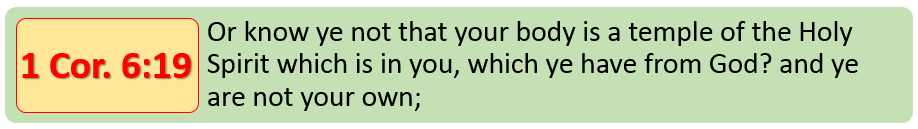 Our body is a temple of the Holy Spirit, which is in us
because we are bought with a price. Everyone who
has been purchased (redeemed) by the blood of
Christ also has the Spirit of God dwelling in him.
Does the Spirit Dwell in People Today?
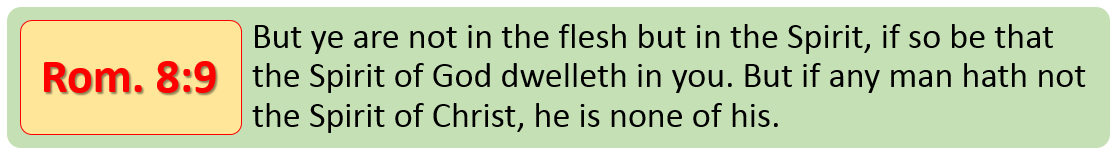 We should be led by the Spirit of God. If the Spirit of
God (Christ) does not dwell in us, we do not belong to God.
Does the Spirit Dwell in People Today?
Clearly the Spirit does dwell in people today. In fact, the Spirit dwells in ALL true children of God, and He begins to dwell in us at the moment we become God's children (not at some later point).
Other Examples Found in the Bible…
Acts 2:38
Acts 5:32
James 4:5
Other Examples Found in the Bible…
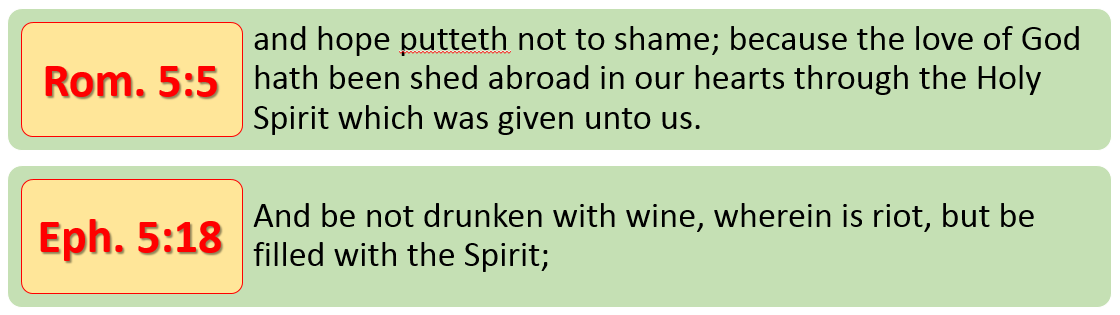 The Answer is YES!
These verses tell us that the Spirit does dwell in people today. In fact, the Spirit dwells in ALL true children of God, and He begins to dwell in us at the moment we become God's children (not at some later point).
Part 2:Is the Indwelling the Same as Holy Spirit Baptism, Direct Guidance, & Miracles?
Whenever the Holy Spirit is mentioned, some people immediately think of Holy Spirit baptism, miracles, tongues, and direct guidance. They conclude that, if the Holy Spirit dwells in us, then we must have the supernatural manifestations. But remember that the Holy Spirit has done many different things at different times. When the Holy Spirit is mentioned, the only way to know what He is doing is from the context.
How does the Holy Spirit indwelling compare to Holy Spirit baptism, direct guidance, and miracles?
Observation #1:
All Christians Received the Indwelling, but NOT All Received Holy Spirit Baptism, Direct Guidance, or Miracles.
Consider 1 Corinthians Chapter 12…
1 Corinthians 12:4 “Now there are diversities of gifts, but the same Spirit.”

1 Corinthians 12:7-11 - 7 But to each one is given the manifestation of the Spirit to profit withal. 8 For to one is given through the Spirit the word of wisdom; and to another the word of knowledge, according to the same Spirit: 9 to another faith, in the same Spirit; and to another gifts of healings, in the one Spirit; 10 and to another workings of miracles; and to another prophecy; and to another discernings of spirits: to another divers kinds of tongues; and to another the interpretation of tongues: 11 but all these worketh the one and the same Spirit, dividing to each one severally even as he will.

1 Corinthians 12:29-30 - 29 Are all apostles? are all prophets? are all teachers? are all workers of miracles? 30 have all gifts of healings? do all speak with tongues? do all interpret?
Holy Spirit "baptism" was a special work that was never promised to all people.
Only two cases in the Bible are described as Holy Spirit "baptism."
The Apostles

The apostles received Holy Spirit baptism when the Jews first received the gospel.


Compare Acts 1:2-11 to 2:1-14.
Cornelius’ Household

Cornelius' household received Holy Spirit baptism when the Gentiles first received the gospel. 

Note Acts 10:44-46; 11:15-18; 15:7-9.
The Apostles

Acts 1:2-11 2 until the day in which he was received up, after that he had given commandment through the Holy Spirit unto the apostles whom he had chosen: 3 to whom he also showed himself alive after his passion by many proofs, appearing unto them by the space of forty days, and speaking the things concerning the kingdom of God: 4 and, being assembled together with them, he charged them not to depart from Jerusalem, but to wait for the promise of the Father, which, said he, ye heard from me: 5 for John indeed baptized with water; but ye shall be baptized in the Holy Spirit not many days hence.

6 They therefore, when they were come together, asked him, saying, Lord, dost thou at this time restore the kingdom to Israel? 7 And he said unto them, It is not for you to know times or seasons, which the Father hath set within his own authority. 8 But ye shall receive power, when the Holy Spirit is come upon you: and ye shall be my witnesses both in Jerusalem, and in all Judaea and Samaria, and unto the uttermost part of the earth. 9 And when he had said these things, as they were looking, he was taken up; and a cloud received him out of their sight. 10 And while they were looking stedfastly into heaven as he went, behold two men stood by them in white apparel; 11 who also said, Ye men of Galilee, why stand ye looking into heaven? this Jesus, who was received up from you into heaven, shall so come in like manner as ye beheld him going into heaven.
The Apostles

Acts 2:1-14 1 And when the day of Pentecost was now come, they were all together in one place. 2 And suddenly there came from heaven a sound as of the rushing of a mighty wind, and it filled all the house where they were sitting. 3 And there appeared unto them tongues parting asunder, like as of fire; and it sat upon each one of them. 4 And they were all filled with the Holy Spirit, and began to speak with other tongues, as the Spirit gave them utterance.

5 Now there were dwelling at Jerusalem Jews, devout men, from every nation under heaven. 6 And when this sound was heard, the multitude came together, and were confounded, because that every man heard them speaking in his own language. 7 And they were all amazed and marvelled, saying, Behold, are not all these that speak Galilaeans? 8 And how hear we, every man in our own language wherein we were born? 9 Parthians and Medes and Elamites, and the dwellers in Mesopotamia, in Judaea and Cappadocia, in Pontus and Asia, 10 in Phrygia and Pamphylia, in Egypt and the parts of Libya about Cyrene, and sojourners from Rome, both Jews and proselytes, 11 Cretans and Arabians, we hear them speaking in our tongues the mighty works of God. 12 And they were all amazed, and were perplexed, saying one to another, What meaneth this? 13 But others mocking said, They are filled with new wine.

14 But Peter, standing up with the eleven, lifted up his voice, and spake forth unto them, saying, Ye men of Judaea, and all ye that dwell at Jerusalem, be this known unto you, and give ear unto my words.
Note the reference to "men of Galilee“
in Acts 1:11 and 2:7.
Cornelius’ Household

Acts 10:44-46 44 While Peter yet spake these words, the Holy Spirit fell on all them that heard the word. 45 And they of the circumcision that believed were amazed, as many as came with Peter, because that on the Gentiles also was poured out the gift of the Holy Spirit. 46 For they heard them speak with tongues, and magnify God.
Cornelius’ Household

Acts 11:15-18 15 And as I began to speak, the Holy Spirit fell on them, even as on us at the beginning. 16 And I remembered the word of the Lord, how he said, John indeed baptized with water; but ye shall be baptized in the Holy Spirit. 17 If then God gave unto them the like gift as he did also unto us, when we believed on the Lord Jesus Christ, who was I, that I could withstand God? 18 And when they heard these things, they held their peace, and glorified God, saying, Then to the Gentiles also hath God granted repentance unto life.
Cornelius’ Household

Acts 15:7-9 7 And when there had been much questioning, Peter rose up, and said unto them,

Brethren, ye know that a good while ago God made choice among you, that by my mouth the Gentiles should hear the word of the gospel, and believe. 8 And God, who knoweth the heart, bare them witness, giving them the Holy Spirit, even as he did unto us; 9 and he made no distinction between us and them, cleansing their hearts by faith.
Everyone who received Holy Spirit Baptism spoke in tongues, but not all Christians spoke in tongues even though they had the indwelling.
In both cases of Holy Spirit baptism listed above, the people immediately spoke in tongues (Acts 2:1-11; 10:46). But not all Christians spoke in tongues even though all had the indwelling.
Whereas all Christians possess the indwelling, not all Christians received Holy Spirit baptism, direct guidance, or miracles. Clearly these are not the same work of the Spirit.
Observation #2:
The Indwelling Was Received at Conversion, but Spiritual Gifts Came by Other Means at Other Times.
The indwelling comes at conversion, but people had to wait till God decided to give them Holy Spirit baptism.
Remember, people have the indwelling as soon as they are forgiven of sin. But they are commanded not to wait to be forgiven.

Acts 22:16 - And now why tarriest thou? arise, and be baptized, and wash away thy sins, calling on his name.
The indwelling comes at conversion, but people had to wait till God decided to give them Holy Spirit baptism.
In contrast, Jesus told the apostles to "wait" for Holy Spirit baptism. It would be given whenever God chose.

Acts 1:4-5 – 4 and, being assembled together with them, he charged them not to depart from Jerusalem, but to wait for the promise of the Father, which, said he, ye heard from me: 5 for John indeed baptized with water; but ye shall be baptized in the Holy Spirit not many days hence.

Acts1:8 - But ye shall receive power, when the Holy Spirit is come upon you: and ye shall be my witnesses both in Jerusalem, and in all Judaea and Samaria, and unto the uttermost part of the earth.
The indwelling comes at conversion, but people had to wait till God decided to give them Holy Spirit baptism.
We have the power to choose whether and when we will be saved and receive the indwelling. But those few who received Holy Spirit baptism had no control over when or who. Clearly the indwelling is not the same as Holy Spirit baptism.
Some people received miraculous gifts through the apostles' hands, but that came at a different time from conversion.
Consider the Samaritans in Acts 8:12-19. They believed and were baptized (v12), so they were saved (Mark 16:16; Acts 2:38; etc.). When they were forgiven, they immediately received the indwelling as we have discussed before.
Acts 8:12-19 - 12 But when they believed Philip preaching good tidings concerning the kingdom of God and the name of Jesus Christ, they were baptized, both men and women. 13 And Simon also himself believed: and being baptized, he continued with Philip; and beholding signs and great miracles wrought, he was amazed.
Acts 8:12-19 (cont’d) - 14 Now when the apostles that were at Jerusalem heard that Samaria had received the word of God, they sent unto them Peter and John: 15 who, when they were come down, prayed for them, that they might receive the Holy Spirit: 16 for as yet it was fallen upon none of them: only they had been baptized into the name of the Lord Jesus. 17 Then laid they their hands on them, and they received the Holy Spirit. 18 Now when Simon saw that through the laying on of the apostles’ hands the Holy Spirit was given, he offered them money, 19 saying, Give me also this power, that on whomsoever I lay my hands, he may receive the Holy Spirit.
However, the Spirit had not yet fallen on them (verses 15,16). The Spirit was indwelling them, yet in another sense they did not have the Spirit. They received this when the apostles came and laid hands on them (verses 14-19). Other examples of laying on of hands show that this involved bestowing miraculous powers, tongues, etc. (Acts 19:1-6; 2 Tim. 1:6; Rom. 1:8-11).
Some people received miraculous gifts through the apostles' hands, but that came at a different time from conversion.
Again, these people had the indwelling but did not have miraculous powers. And even people who received them both, received them at different times and in different ways.

Clearly the two are not the same.
Observation #3:
Today, the Indwelling Is Unchanged, but No One Does Miracles Like Those in the Early Church.
Today, the Indwelling Is Unchanged, but No One Does Miracles Like Those in the Early Church.
The indwelling must exist today just like in the first century, since all saved people have it. But no one today duplicates the miraculous powers of the first century.
True miracles can be distinguished from frauds.
1 John 4:1 - Beloved, believe not every
spirit, but prove the spirits, whether
they are of God; because many false
prophets are gone out into the world.
True miracles can be distinguished from frauds.
True miracles can be distinguished from frauds.
True miracles can be distinguished from frauds.
True miracles can be distinguished from frauds.
I know thy works, and thy toil and patience, and that thou canst not bear evil men, and didst try them that call themselves apostles, and they are not, and didst find them false;
True miracles can be distinguished from frauds.
Today when we question the claims of "miracle-workers," they usually do not show us miracles (they often say they cannot do them while "unbelievers" are present). Instead they offer arguments and testimonials.
True miracles can be distinguished from frauds.
Acts 8:5-8
5 And Philip went down to the city of Samaria, and proclaimed unto them the Christ. 6 And the multitudes gave heed with one accord unto the things that were spoken by Philip, when they heard, and saw the signs which he did. 7 For from many of those that had unclean spirits, they came out, crying with a loud voice: and many that were palsied, and that were lame, were healed. 8 And there was much joy in that city.
Acts 4:14-16
14 And seeing the man that was healed standing with them, they could say nothing against it. 15 But when they had commanded them to go aside out of the council, they conferred among themselves, 16 saying, What shall we do to these men? for that indeed a notable miracle hath been wrought through them, is manifest to all that dwell in Jerusalem; and we cannot deny it.
True miracles can be distinguished from frauds.
Note also:
John 11:47,48
Exodus 7-12 (esp. 8:17-19)
Numbers 16 & 17
1 Kings 18:20-40, 13:1-6, & 13:6-12
2 Kings 1 & 6
Daniel 2, Daniel 3, & Daniel 6
Jeremiah 28.
Modern "healings" differ from true healings.
When we examine modern "miracles," they do not measure up to Bible miracles.

John 11:38-45 - Bible healings involved obvious organic diseases which were healed obviously, instantaneously, and completely. They never involved relapses, partial improvements, or gradual healings requiring days or weeks.

Further, Jesus and his apostles (after they received Holy Spirit baptism) always succeeded. No disease was too hard to heal, nor did they fail in any attempt to heal.
Modern "healings" differ from true healings.
Note: 
Acts 3:2-10 & 4:22; 5:12,15,16; Luke 13:11-17; 7:11-17; Mark 1:40-45; 2:10-12; 5:25-29, 35-42; Matt. 4:23f; 14:34-36; 12:10-13.

So-called miracles today lack many characteristics of Bible miracles. True miracles were evident to everyone, even to God's enemies. Modern "miracles" are not convincing, but have the characteristics of frauds.
Modern "revelations" differ from true guidance of the Spirit.
Matthew 10:19,20 - True guidance of the Spirit gave men the infallible will of God, which could be expressed in exactly the words God wanted. 

Note:
1 Cor. 14:37; 2:10-13; Deut. 18:18-22; 2 Peter 1:21; 2 Sam. 23:1,2; Eph. 3:3-5
Modern "revelations" differ from true guidance of the Spirit.
Modern so-called direct guidance involves vague leadings, impressions, feelings, and undefined urgings. Instead of stating the revelation clearly, people often say it is "better felt than told" and "you cannot understand until you experience it."
Modern "revelations" differ from true guidance of the Spirit.
Further, direct guidance is claimed by people of many religious views - Catholics, Mormons, Pentecostals, etc. The "revelations" contradict one another and contradict the Bible. But the Holy Spirit does not contradict Himself, so these people cannot all be from God (1 Cor. 14:33; 1:10-13; Gal. 1:8,9; 2 John 9; etc.).

And there is no objective evidence to prove any of these messages are from God or to distinguish the true ones from the false ones. There is not a nickel's worth of difference between the claims and evidences of the various groups. This implies they are human imagination or doctrines implanted by Satan.
Modern "revelations" differ from true guidance of the Spirit.
True revelations from God could always be distinguished from frauds by means objective evidence. This was the primary purpose of miracles. The indwelling of the Spirit continues today unchanged, but what are claimed as miracles today clearly differ from what existed in Bible times.
Observation #4:
The Indwelling Is Still Needed Today, but the Purposes of Holy Spirit Baptism and Spiritual Gifts Have Been Fulfilled.
The Indwelling Is Still Needed Today, but the Purposes of Holy Spirit Baptism and Spiritual Gifts Have Been Fulfilled.
Holy Spirit baptism and spiritual gifts were given to reveal new truths and to confirm that those messages were truly from God.
The Indwelling Is Still Needed Today, but the Purposes of Holy Spirit Baptism and Spiritual Gifts Have Been Fulfilled.
Matthew 10:19,20; Acts 14:3 - Spiritual gifts of direct guidance revealed new truths before the Scriptures had been completed. Miracles confirmed that those messages were really from God (1 Cor. 14:37; 2:10-14; Mark 16:20; Hebrews 2:3,4).

Holy Spirit baptism on the apostles gave them power so they could preach the gospel by direct guidance and gave them power to confirm their messages (Acts 1:8; 2:1ff).

The purpose of Holy Spirit baptism on Cornelius' household was to reveal and confirm the specific message that Gentiles could be saved (Acts 10:45ff; 11:17f; 15:7-9).
The Indwelling Is Still Needed Today, but the Purposes of Holy Spirit Baptism and Spiritual Gifts Have Been Fulfilled.
Today, direct guidance apart from the Scripture is not needed because we have the completed Scriptures.
The Indwelling Is Still Needed Today, but the Purposes of Holy Spirit Baptism and Spiritual Gifts Have Been Fulfilled.
2 Timothy 3:16,17 - The Scriptures provide all we need to know to please God, revealed in a way that any honest person can understand. [2 Peter 1:3; Acts 20:20,27; Ephesians 3:3-5; Acts 17:11; 1 Corinthians 14:33; 1 Peter 1:22-25; 2 John 2]

John 20:30,31 - Furthermore, the Scriptures contain eyewitness testimony of the miracles that confirm the message is from God. No further miracles are needed to confirm the message. [Luke 1:1-4; 1 Corinthians 15:1-8; 2 Peter 1:12-18]
The Indwelling Is Still Needed Today, but the Purposes of Holy Spirit Baptism and Spiritual Gifts Have Been Fulfilled.
Galatians 3:15 - Once a covenant has been confirmed or ratified, it does not need to be continually re-confirmed. The testimony of two or more witnesses is adequate to establish historical facts (such as the confirmation of a contract) - John 8:17. (Note Luke 16:27-31 and compare to modern contracts, the US Constitution, etc.).

Miraculous confirmation was needed while new truths were being revealed. But since the apostles received all truth, there is no new truth to be revealed (John 16:13; 2 Peter 1:3; Acts 20:20,27; 2 Timothy 3:16,17). Hence, direct guidance of the Spirit and miraculous confirmation are not needed today. They have served their purpose. But the indwelling continues to be needed.
Observation #5:
The Indwelling Is Still for People Today, but Holy Spirit Baptism and Spiritual Gifts Have Ceased.
The Indwelling Is Still for People Today, but Holy Spirit Baptism and Spiritual Gifts Have Ceased.
Holy Spirit baptism and spiritual gifts were never promised to people of all ages.
The Indwelling Is Still for People Today, but Holy Spirit Baptism and Spiritual Gifts Have Ceased.
Holy Spirit baptism and spiritual gifts were never promised to people of all ages.
The purposes of miraculous powers have been fulfilled.
The Indwelling Is Still for People Today, but Holy Spirit Baptism and Spiritual Gifts Have Ceased.
Holy Spirit baptism and spiritual gifts were never promised to people of all ages.
The purposes of miraculous powers have been fulfilled.
There is no means for people to obtain the power of miracles and direct revelation.
The Indwelling Is Still for People Today, but Holy Spirit Baptism and Spiritual Gifts Have Ceased.
Holy Spirit baptism and spiritual gifts were never promised to people of all ages.
The purposes of miraculous powers have been fulfilled.
There is no means for people to obtain the power of miracles and direct revelation.
No one today practices the kind of miracles & powers done in the early church.
The Indwelling Is Still for People Today, but Holy Spirit Baptism and Spiritual Gifts Have Ceased.
Holy Spirit baptism and spiritual gifts were never promised to people of all ages.
The purposes of miraculous powers have been fulfilled.
There is no means for people to obtain the power of miracles and direct revelation.
No one today practices the kind of miracles & powers done in the early church.
Ephesians 4:4-6 - There is only "ONE baptism" today.
Ephesians 4:4-6
4 There is one body, and one Spirit, even as also ye were called in one hope of your calling; 5 one Lord, one faith, one baptism, 6 one God and Father of all, who is over all, and through all, and in all.
The Indwelling Is Still for People Today, but Holy Spirit Baptism and Spiritual Gifts Have Ceased.
Holy Spirit baptism and spiritual gifts were never promised to people of all ages.
The purposes of miraculous powers have been fulfilled.
There is no means for people to obtain the power of miracles and direct revelation.
No one today practices the kind of miracles & powers done in the early church.
Ephesians 4:4-6 - There is only "ONE baptism" today.
The Bible predicted that spiritual gifts would cease when their purpose was fulfilled (1 Corinthians 13:8-11).
1 Corinthians 13:8-11
8 Love never faileth: but whether there be prophecies, they shall be done away; whether there be tongues, they shall cease; whether there be knowledge, it shall be done away. 9 For we know in part, and we prophesy in part; 10 but when that which is perfect is come, that which is in part shall be done away. 11 When I was a child, I spake as a child, I felt as a child, I thought as a child: now that I am become a man, I have put away childish things.
The indwelling is a separate work of the Spirit, different from Holy Spirit baptism, miracles, and direct guidance.
Each of
these
things are
different!
The indwelling is a separate work of the Spirit, different from Holy Spirit baptism, miracles, and direct guidance.
Continues
Today
HS Baptism,
Miracles, &
Direct Guidance
Have Ceased!
Ceased
Ceased
Ceased
Part 3:How Does the Spirit Lead Men Today?
If there is no direct guidance from the Spirit today, then how does the Spirit instruct us to know God's will?
The Spirit Instructs Men through the Scriptures.
All spiritual truth about God's will was delivered to men in the first century and recorded in Scriptures. This message has been preserved, so today we can know the will of God through the Spirit's message in the written word.
The Spirit Instructs Men through the Scriptures.
John 14:26; 16:13
 1 Corinthians 14:37
 2 Timothy 3:16,17
 Ephesians 3:3-5
 John 20:30,31
 2 Peter 1:12-15
Consider these key verses:
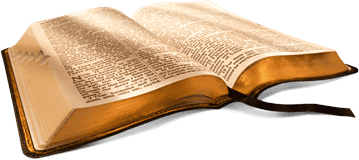 John 14:26; 16:13
Jesus spoke to the original apostles (cf. 13:1,21,22; 16:17 to Matt. 26:20,26) and promised that they would be guided by the Holy Spirit into all truth. The direct guidance of the Spirit did this for them, but this was never promised to all men.
14:26 But the Comforter, even
The Holy Spirit, whom the
Father will send in my name, he shall teach you all things, and bring to your remembrance all that I said unto you.

16:13 Howbeit when he, the Spirit of truth, is come, he shall guide you into all the truth: for he shall not speak from himself; but what things soever he shall hear, these shall he speak: and he shall declare unto you the things that are to come.
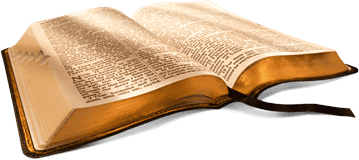 1 Corinthians 14:37
The inspired men then wrote down the message that the Spirit revealed to them. So, the Scriptures now contain the message of the Spirit in written form. [11:23]
14:37 If any man
thinketh himself to be a prophet, or spiritual, let him take knowledge of the things which I write unto you, that they are the commandment of the Lord.
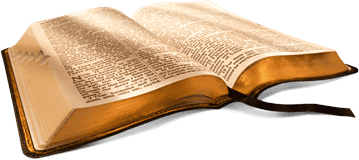 2 Timothy 3:16,17
God intended for all good works to be recorded in the Scriptures, the written word. In this way, the inspired Scriptures are profitable to teach and instruct men in righteousness, etc.
16 Every scripture
inspired of God is also profitable for teaching, for reproof, for correction, for instruction which is in righteousness: 17 that the man of God may be complete, furnished completely unto every good work.
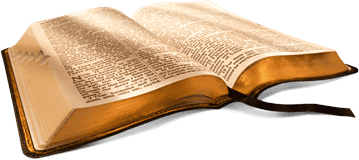 Ephesians3:3-5
What Paul received by revelation, he wrote down so others could read and understand it.
3 how that by
revelation was made
known unto me the mystery, as I wrote before in few words, 4 whereby, when ye read, ye can perceive my understanding in the mystery of Christ; 5 which in other generations was not made known unto the sons of men, as it hath now been revealed unto his holy apostles and prophets in the Spirit;
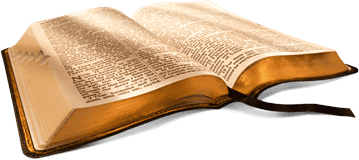 John 20:30,31
The written word tells enough that we can receive eternal life.
See also
1 John 1:1-4 & 2:1-6.]
30 Many other signs therefore did Jesus in the presence of the disciples, which are not written in this book: 31 but these are written, that ye may believe that Jesus is the Christ, the Son of God; and that believing ye may have life in his name.
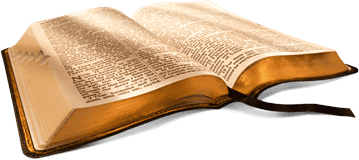 2 Peter 1:12-15
Having received all things pertaining to life & godliness (1:3), Peter wrote to others so that, even after he died, they could be reminded of the words and commandments of Jesus' apostles and prophets. [3:1,2]
12 Wherefore I shall be
ready always to put you in remembrance of these things, though ye know them, and are established in the truth which is with you. 13 And I think it right, as long as I am in this tabernacle, to stir you up by putting you in remembrance; 14 knowing that the putting off of my tabernacle cometh swiftly, even as our Lord Jesus Christ signified unto me. 15 Yea, I will give diligence that at every time ye may be able after my decease to call these things to remembrance.
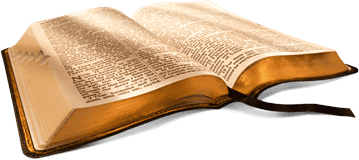 Today, we need no further revelation because the Bible completely reveals all we need to know to please God and be saved. Any religious doctrine taught today, which was not taught by the apostles and prophets in the first century and recorded in the Bible, is not true, for those men received and wrote down ALL truth.
Note that Whatever the Spirit Does in Leading Men, the SAME Is Said to Be Done by the Word.Let’s look at a comparison table…
Whatever the Spirit Does in Leading Men, the SAME Is Said To Be Done by the Word.
Whatever the Spirit Does in Leading Men, the Same Is Said to Be Done by the Word
See the Correspondence:
Dwells in us
Holy Spirit
Ephesians 5:18 And be not drunken with wine, wherein is riot, but be filled with the Spirit;
1 Corinthians 6:19 Or know ye not that your body is a temple of the Holy Spirit which is in you, which ye have from God? and ye are not your own;
The Word
Colossians 3:16 Let the word of Christ dwell in you richly; in all wisdom teaching and admonishing one another with psalms and hymns and spiritual songs, singing with grace in your hearts unto God.
2 John 2 for the truth’s sake which abideth in us, and it shall be with us for ever:
Whatever the Spirit Does in Leading Men, the Same Is Said to Be Done by the Word
See the Correspondence:
Leads or Guides
Holy Spirit
Romans 8:14 For as many as are led by the Spirit of God, these are sons of God.
Galatians 5:18 But if ye are led by the Spirit, ye are not under the law.
The Word
Psalms 119:104 Through thy precepts I get understanding:
Therefore I hate every false way.
2 Timothy 3:16-17 16 Every scripture inspired of God is also profitable for teaching, for reproof, for correction, for instruction which is in righteousness: 17 that the man of God may be complete, furnished completely unto every good work.
Whatever the Spirit Does in Leading Men, the Same Is Said to Be Done by the Word
See the Correspondence:
Sanctifies
Holy Spirit
2 Thessalonians 2:13 But we are bound to give thanks to God always for you, brethren beloved of the Lord, for that God chose you from the beginning unto salvation in sanctification of the Spirit and belief of the truth:
The Word
John 17:17-19 17 Sanctify them in the truth: thy word is truth. 18 As thou didst send me into the world, even so sent I them into the world. 19 And for their sakes I sanctify myself, that they themselves also may be sanctified in truth.
Whatever the Spirit Does in Leading Men, the Same Is Said to Be Done by the Word
See the Correspondence:
Bears Fruit
Holy Spirit
Galatians 5:22 But the fruit of the Spirit is love, joy, peace, longsuffering, kindness, goodness, faithfulness,
The Word
Luke 8:11-15 11 Now the parable is this: The seed is the word of God. 12 And those by the way side are they that have heard; then cometh the devil, and taketh away the word from their heart, that they may not believe and be saved. 13 And those on the rock are they who, when they have heard, receive the word with joy; and these have no root, who for a while believe, and in time of temptation fall away. 14 And that which fell among the thorns, these are they that have heard, and as they go on their way they are choked with cares and riches and pleasures of this life, and bring no fruit to perfection. 15 And that in the good ground, these are such as in an honest and good heart, having heard the word, hold it fast, and bring forth fruit with patience.
Whatever the Spirit Does in Leading Men, the Same Is Said to Be Done by the Word
See the Correspondence:
Gives Power
Holy Spirit
Romans 15:13 Now the God of hope fill you with all joy and peace in believing, that ye may abound in hope, in the power of the Holy Spirit.
Ephesians 3:16 that he would grant you, according to the riches of his glory, that ye may be strengthened with power through his Spirit in the inward man;
The Word
Romans 1:16 For I am not ashamed of the gospel: for it is the power of God unto salvation to every one that believeth; to the Jew first, and also to the Greek.
Hebrews 4:12 For the word of God is living, and active, and sharper than any two-edged sword, and piercing even to the dividing of soul and spirit, of both joints and marrow, and quick to discern the thoughts and intents of the heart.
Whatever the Spirit Does in Leading Men, the Same Is Said to Be Done by the Word
See the Correspondence:
Testifies We
are God’s
Holy Spirit
Romans 8:16 The Spirit himself beareth witness with our spirit, that we are children of God:
Ephesians 1:13-14 13 in whom ye also, having heard the word of the truth, the gospel of your salvation,—in whom, having also believed, ye were sealed with the Holy Spirit of promise, 14 which is an earnest of our inheritance, unto the redemption of God’s own possession, unto the praise of his glory.
The Word
1 John 2:3-6  And hereby we know that we know him, if we keep his commandments. 4 He that saith, I know him, and keepeth not his commandments, is a liar, and the truth is not in him; 5 but whoso keepeth his word, in him verily hath the love of God been perfected. Hereby we know that we are in him: 6 he that saith he abideth in him ought himself also to walk even as he walked.
1 Peter 1:23 having been begotten again, not of corruptible seed, but of incorruptible, through the word of God, which liveth and abideth.
Whatever the Spirit Does in Leading Men, the Same Is Said to Be Done by the Word
See the Correspondence:
Comforts
Holy Spirit
Acts 9:31 So the church throughout all Judaea and Galilee and Samaria had peace, being edified; and, walking in the fear of the Lord and in the comfort of the Holy Spirit, was multiplied.
The Word
Romans 15:4 For whatsoever things were written aforetime were written for our learning, that through patience and through comfort of the scriptures we might have hope.
1 Thess. 4:18 Wherefore comfort one another with these words.
Whatever the Spirit Does in Leading Men, the Same Is Said to Be Done by the Word
See the Correspondence:
Gives Evidence
Holy Spirit
Hebrews 2:3-4 3 how shall we escape, if we neglect so great a salvation? which having at the first been spoken through the Lord, was confirmed unto us by them that heard; 4 God also bearing witness with them, both by signs and wonders, and by manifold powers, and by gifts of the Holy Spirit, according to his own will.
The Word
John 20:30-31 30 Many other signs therefore did Jesus in the presence of the disciples, which are not written in this book: 31 but these are written, that ye may believe that Jesus is the Christ, the Son of God; and that believing ye may have life in his name.
Ephesians 6:17 - And take the helmet of salvation, and the sword of the Spirit, which is the word of GodThe word is the sword of the Spirit. The Spirit and the word are two separate things - they are not the same. But the word is the means the Spirit uses through which to reveal His will and lead men to obey Him today (cf. Heb. 4:12f).
There is no means for knowing God's will today besides the Scriptures. This is why so many passages exhort us to study and teach God's word (Acts 17:11; 8:4; Matt. 28:20; 22:29; 2 Tim. 3:16f; 2:2,15; Psa. 19:7-11; 1:2; etc.).
Indeed, the Spirit does dwell in every Christian today. But this is not the means by which the Spirit leads men to know God's will. The indwelling is a different work from that of revealing God's will or guiding men.
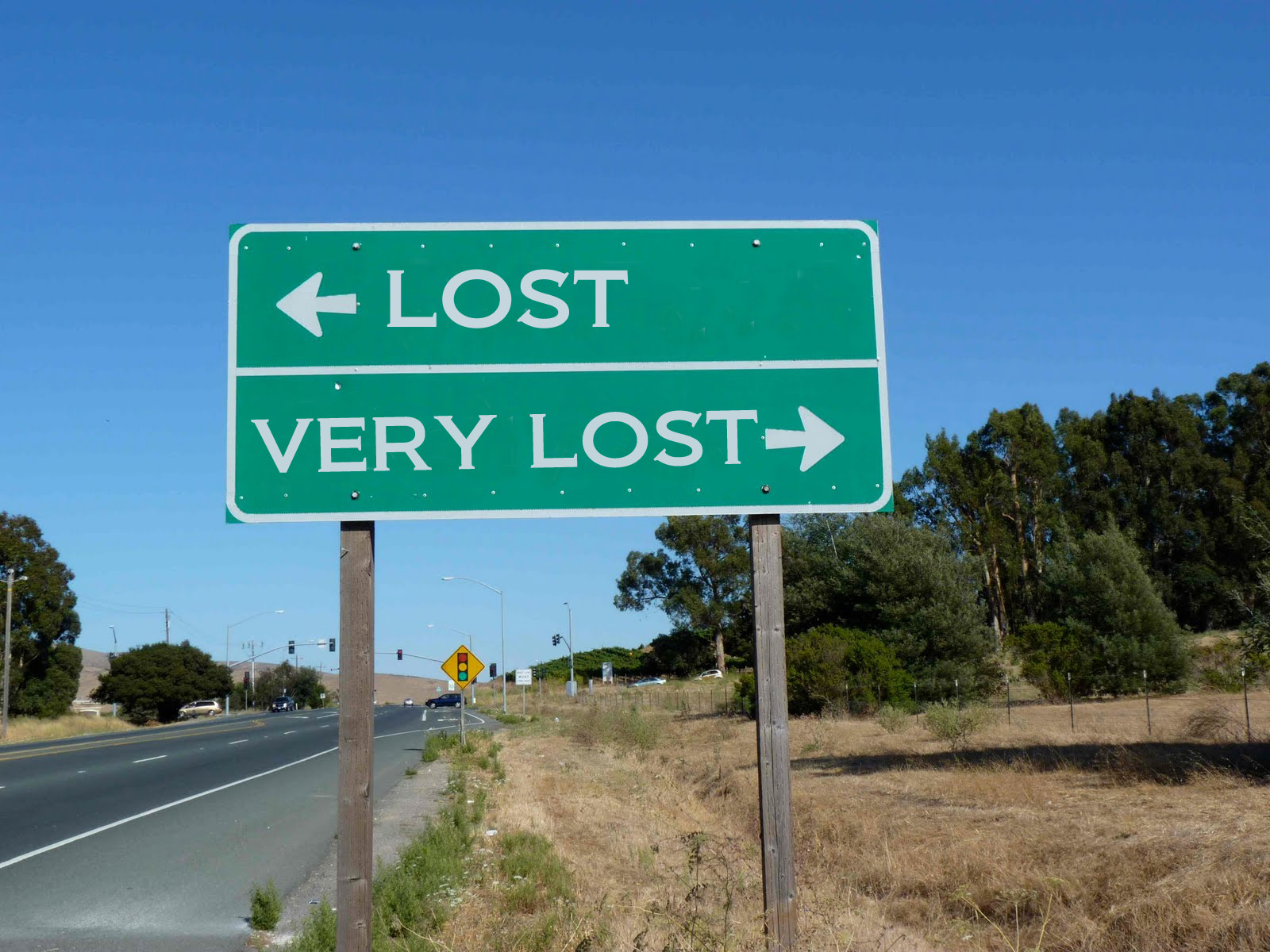 Verses
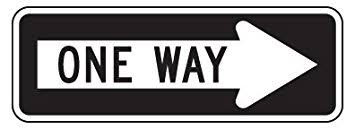 When a man claims the Holy Spirit guides him today in ways in addition to the Scriptures, he has rejected the Scriptures as a complete and perfect guide. Whether he realizes it or not, he is not satisfied to simply follow the Bible; he wants something else other than what the Bible says.
Part 4:What Is the Indwelling of the Spirit?
The Holy Spirit Dwells in Us Like Indwelling of the Father and Son.
References
2 Corinthians 6:16
1 John 4:14-16
2 Corinthians 5:17
Romans 8:1
Galatians 3:27
Romans 6:3,4
Jesus Dwells in Us.
References
Ephesians 3:17
John 15:4-6
Illustration:  The Vine and the Branches…
Abide - accept or act in accordance with
(a rule, decision, or recommendation).
Usage: "I said I would abide by their decision"
synonyms: comply with, obey, observe,
follow, keep to, hold to, conform to,
adhere to, stick to, stand by, act in
accordance with, uphold, heed, accept,
go along with, acknowledge, respect,
defer to
Usage: "he expected everybody to abide
by the rules"
The Father Dwells in the Son.
References
John 14:10,11 
John 14:20
John 10:37,38
Christians Also…
References
2 Corinthians 7:3 
Philippians 1:7
So, the Spirit does dwell in faithful Christians. But the Father and Son also dwell in us, and we dwell in them. And Christians are even in one another.
The Indwelling IsNota Direct, Personal Habitation.
The Indwelling Is NOT a Direct, Personal Habitation.
Do the Father and Son personally indwell us, etc.?
The Indwelling Is NOT a Direct, Personal Habitation.
Do the Father and Son personally indwell us, etc.?
Consider the consequences of "God in the flesh.“
The Indwelling Is NOT a Direct, Personal Habitation.
Do the Father and Son personally indwell us, etc.?
Consider the consequences of "God in the flesh.“
What work does the Spirit do that would require a direct, personal indwelling?
At this point we know that the indwelling of the Holy Spirit is not:
Holy Spirit baptism or miraculous powers
At this point we know that the indwelling of the Holy Spirit is not:
Holy Spirit baptism or miraculous powers
Direct guidance apart from the word
At this point we know that the indwelling of the Holy Spirit is not:
Holy Spirit baptism or miraculous powers
Direct guidance apart from the word
A direct, personal inhabiting of our bodies.
Whatever explanation we give for the indwelling of the Spirit, that explanation must harmonize with these facts:
The indwelling is for all Christians from the moment of conversion on.
Whatever explanation we give for the indwelling of the Spirit, that explanation must harmonize with these facts:
The indwelling is for all Christians from the moment of conversion on.
The Spirit dwells in us like the Father and Son dwell in us, etc.
Whatever explanation we give for the indwelling of the Spirit, that explanation must harmonize with these facts:
The indwelling is for all Christians from the moment of conversion on.
The Spirit dwells in us like the Father and Son dwell in us, etc.
The indwelling is not any of the things we have just listed.
The Indwelling Involves Fellowship with the Spirit Based on the Influence of God's Word and Resulting in the Fruits of the Spirit.
The indwelling involves fellowship or a close relationship with the Spirit, including all the blessings that are associated with such a relationship.
The indwelling involves fellowship or a close relationship with the Spirit, including all the blessings that are associated with such a relationship.This fellowship results from the influence of the Holy Spirit through the word.
The indwelling involves fellowship or a close relationship with the Spirit, including all the blessings that are associated with such a relationship.This fellowship results from the influence of the Holy Spirit through the word.This fellowship and influence of the word results in fruits of the Spirit.
CONCLUSION